Feladat – Igaz vagy Hamis
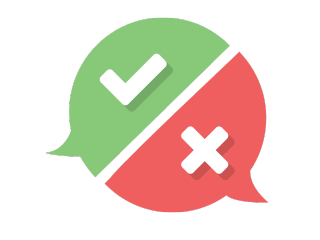 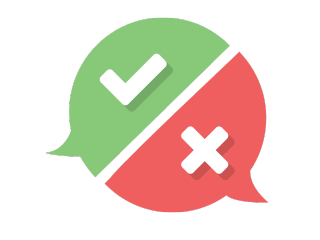 1. Magyarországon
9 772 706 ember lakik.
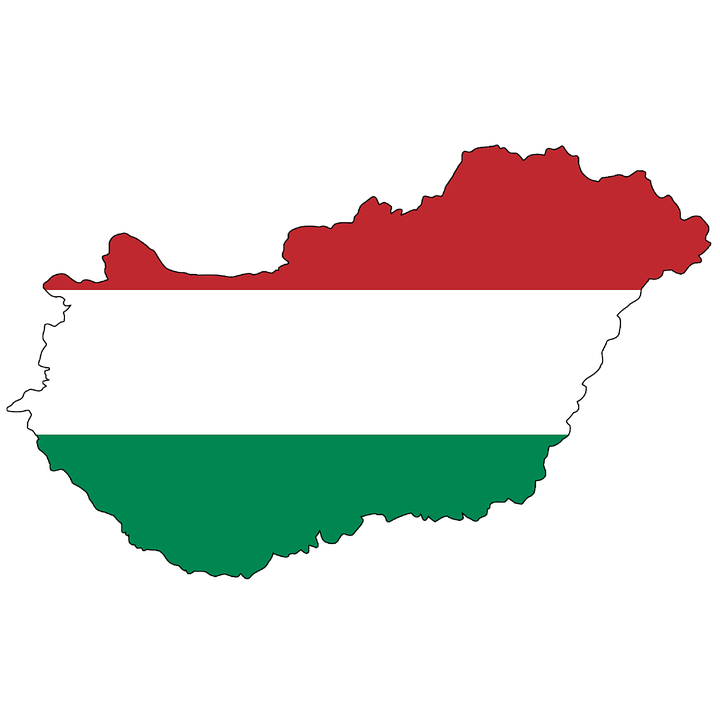 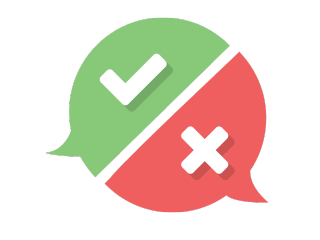 A magyar lakosság
70.5%-a él városokban.
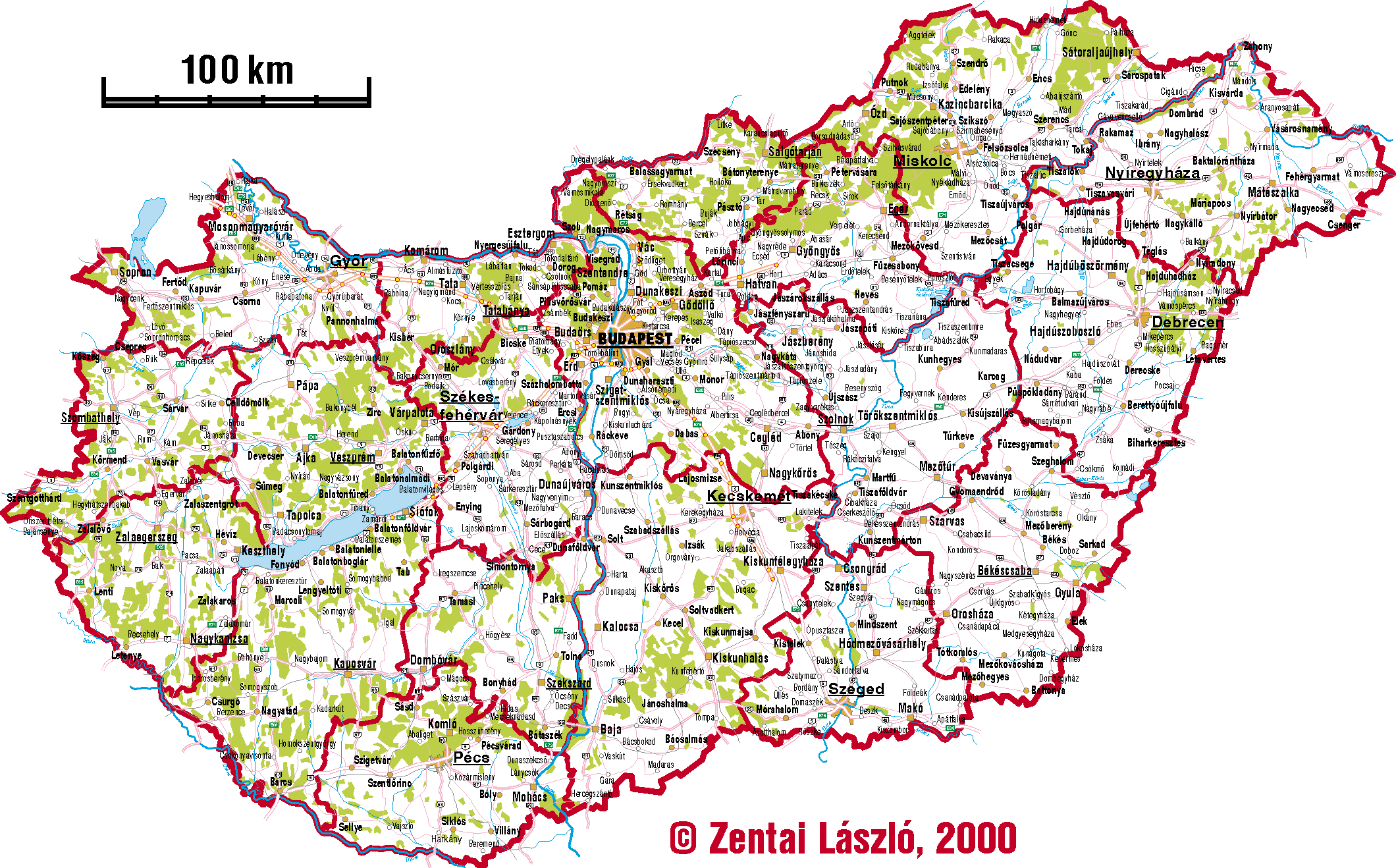 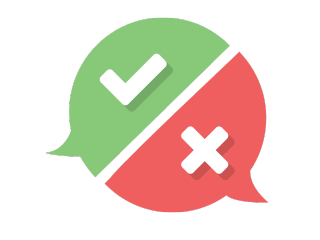 A magyar lakosság
97%-a magyar.
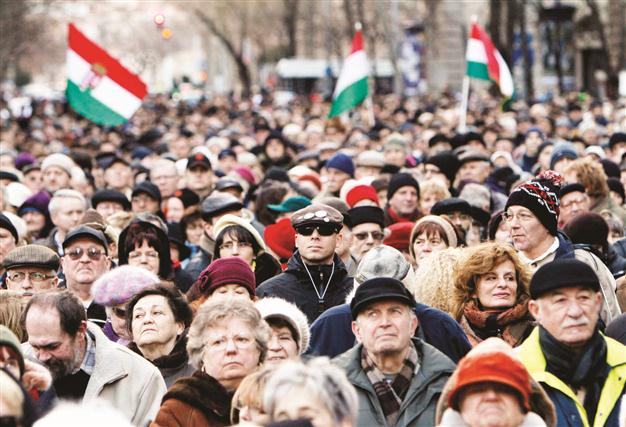 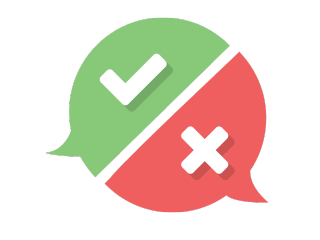 276 regisztrált vallás
létezik Magyarországon.
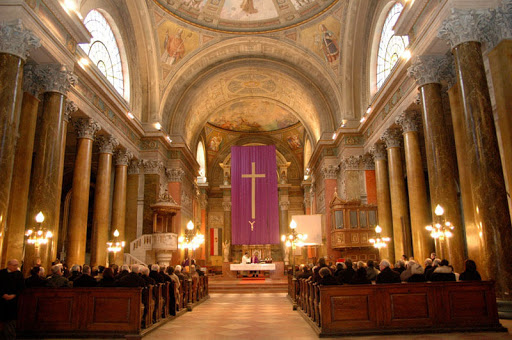 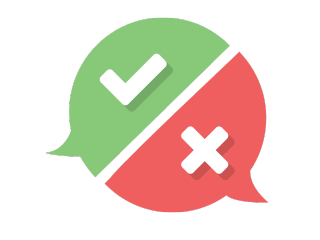 Magyarország 74%-a
katolikus.
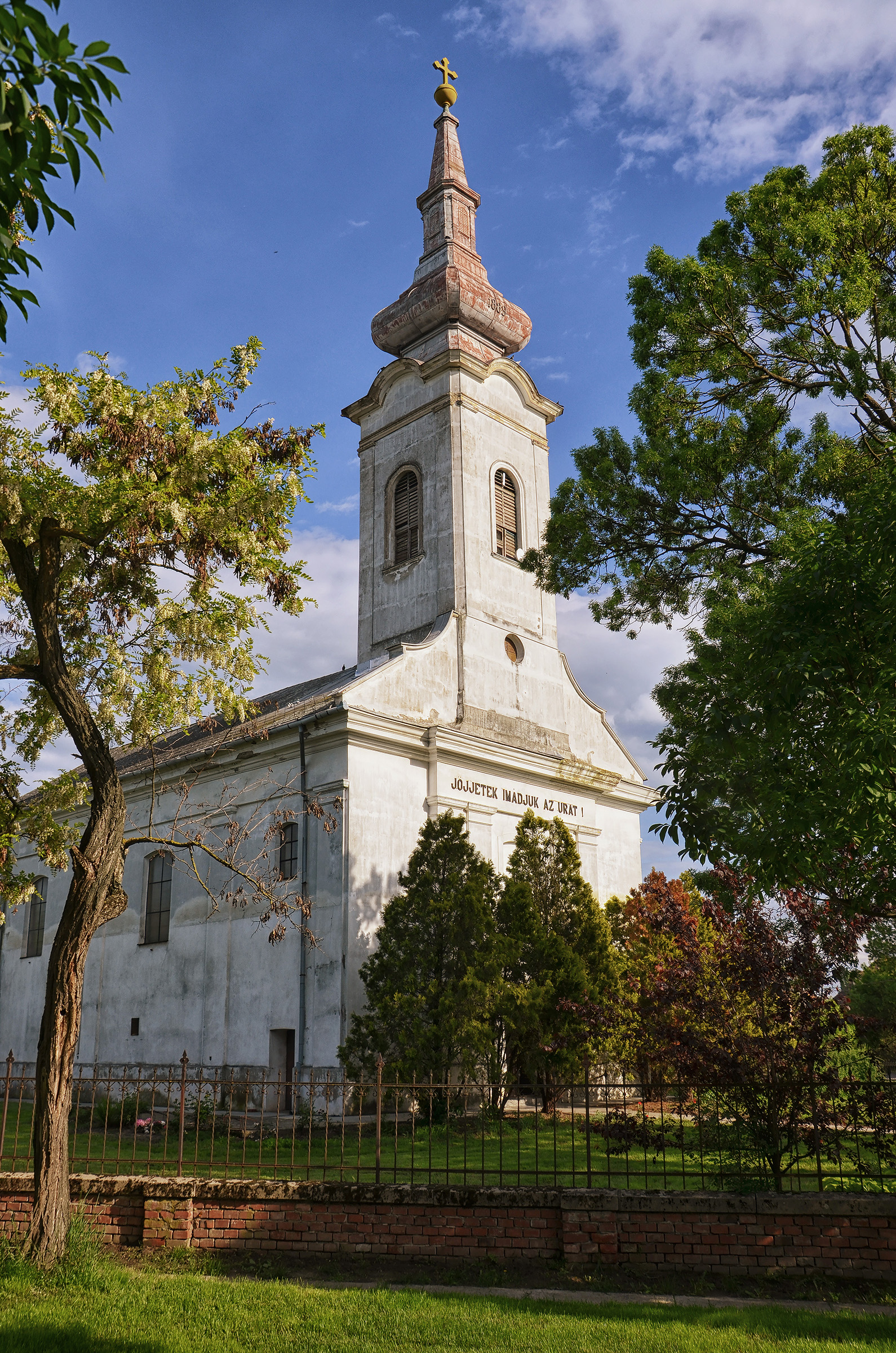 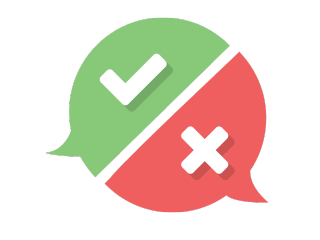 Válaszok :
		1. Hamis
		2. Igaz
		3. Igaz
		4. Hamis
		5. Igaz
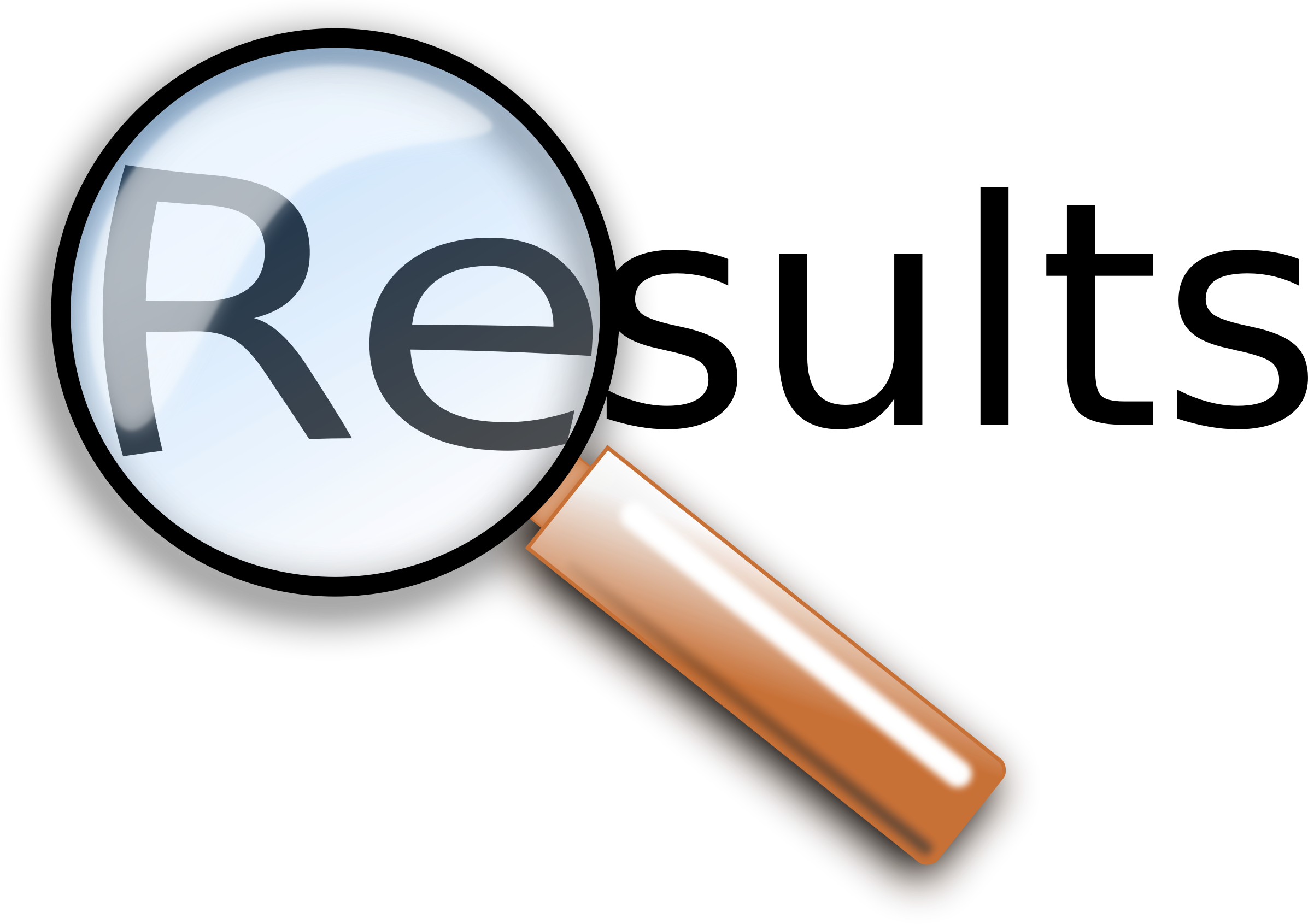